La escuela
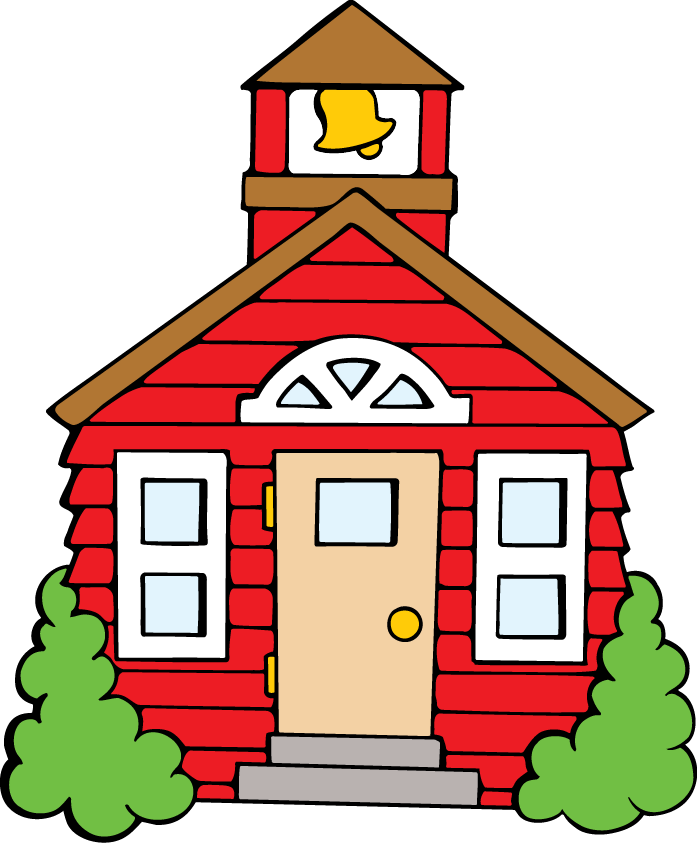 School Supplies
Srta. Amsler
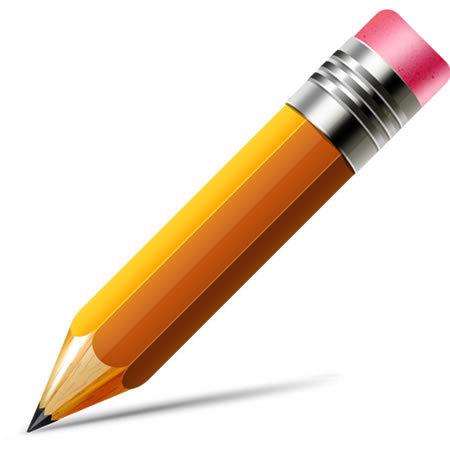 El lápiz
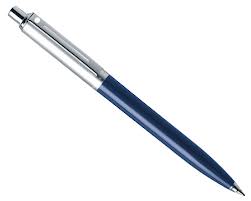 El bolígrafo
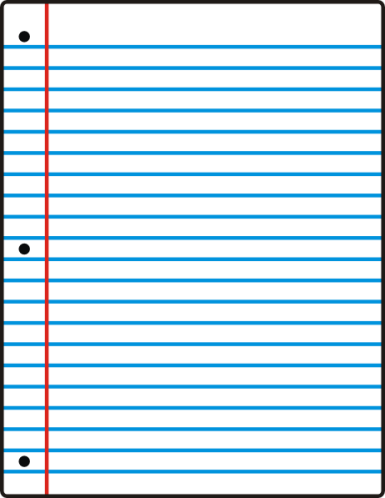 El papel
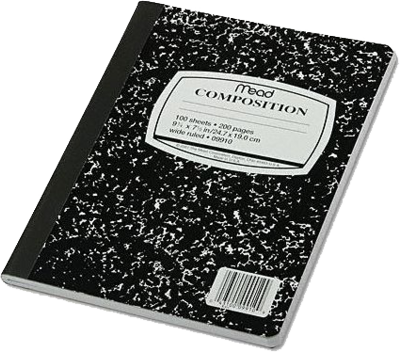 El cuaderno
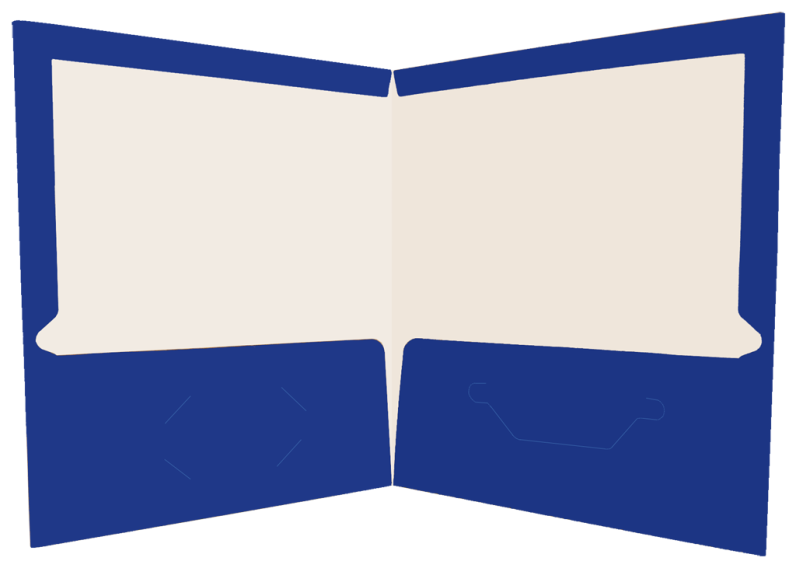 La carpeta
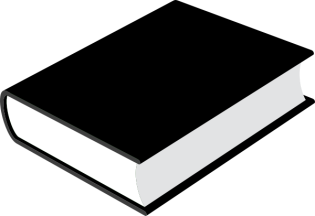 El libro
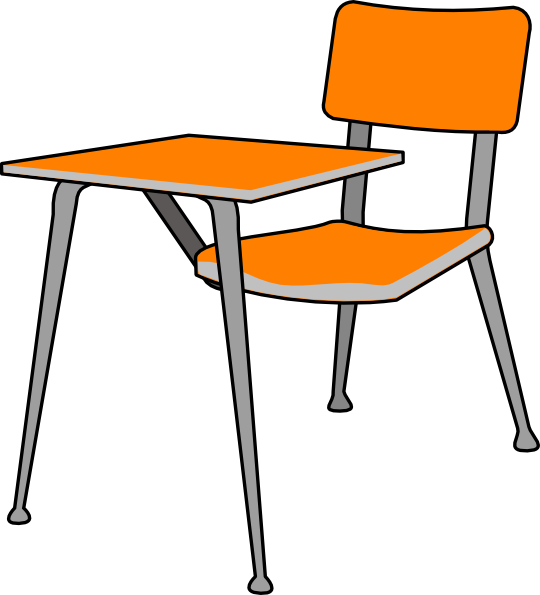 El pupitre
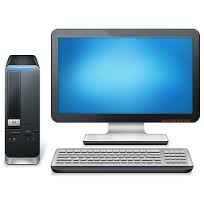 La computadora
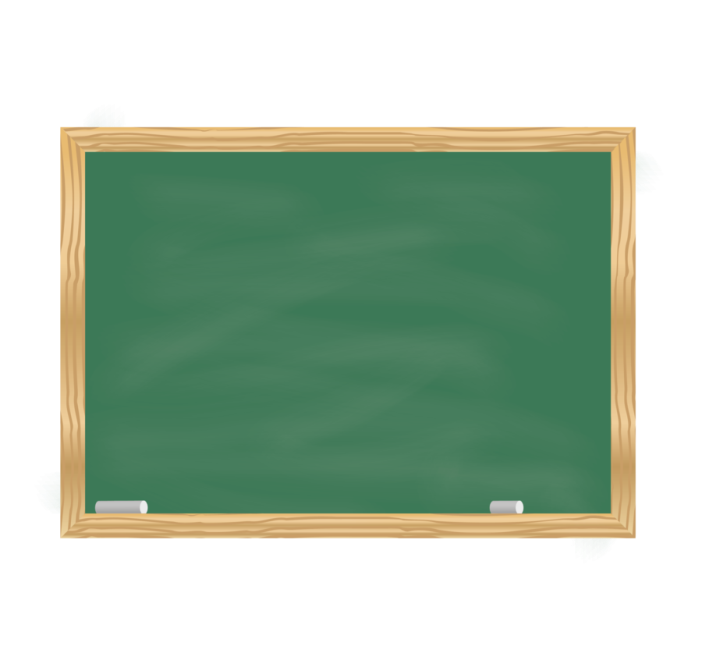 El pizarrón
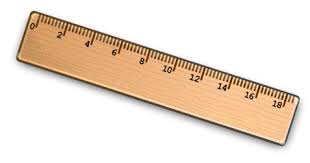 La regla
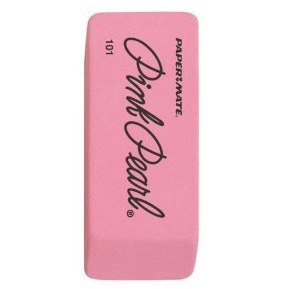 La goma de borrar
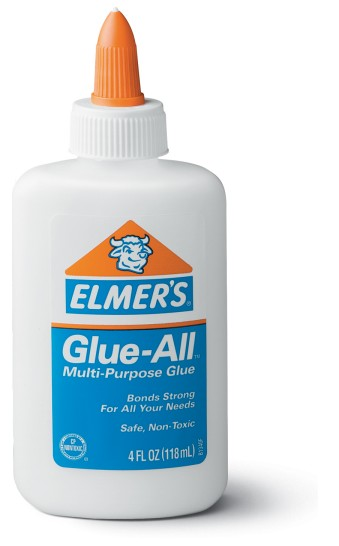 El pegamento
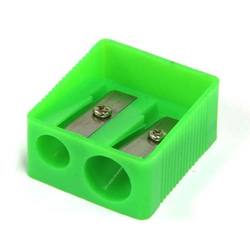 El sacapuntas
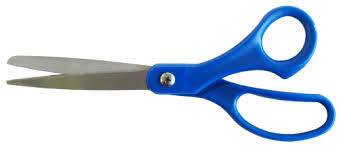 Las tijeras
Necesito…
I need  =

 There is  =

 I have =
Hay …
Tengo …